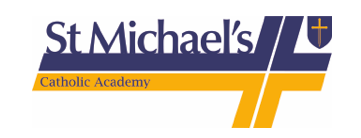 Year 11 Topic 1: Economic World
We will be studying the Economic World topic at the start of Year 11. This will complete your study of Paper 2.
How are river features formed by erosion?
Why do rivers flood and how is it represented?
What are Tropical Rainforests?
Physical: coastal management preventing longshore drift in Hendon
What is the impact humans have on the living world?
What are the erosion, transportation and deposition processes effecting rivers?
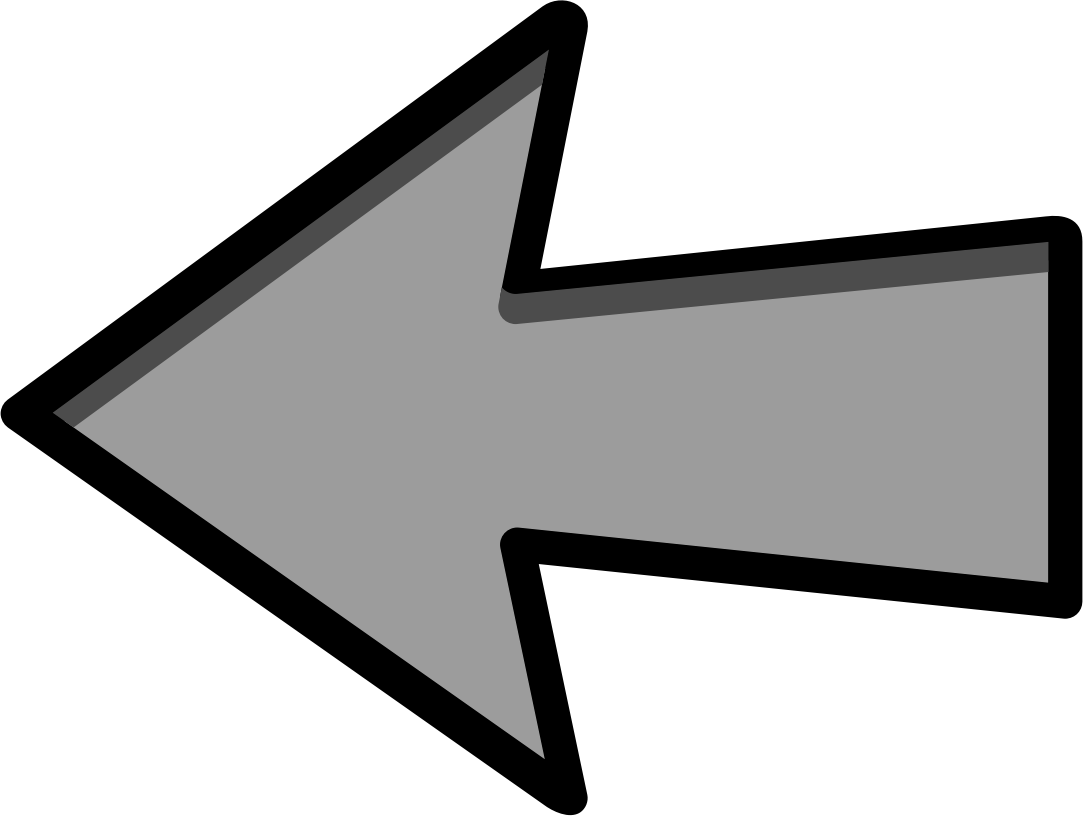 Y10 Geography Learning Journey
Fieldwork
Paper 3
UK Physical Landscapes
Rivers
YEAR
11
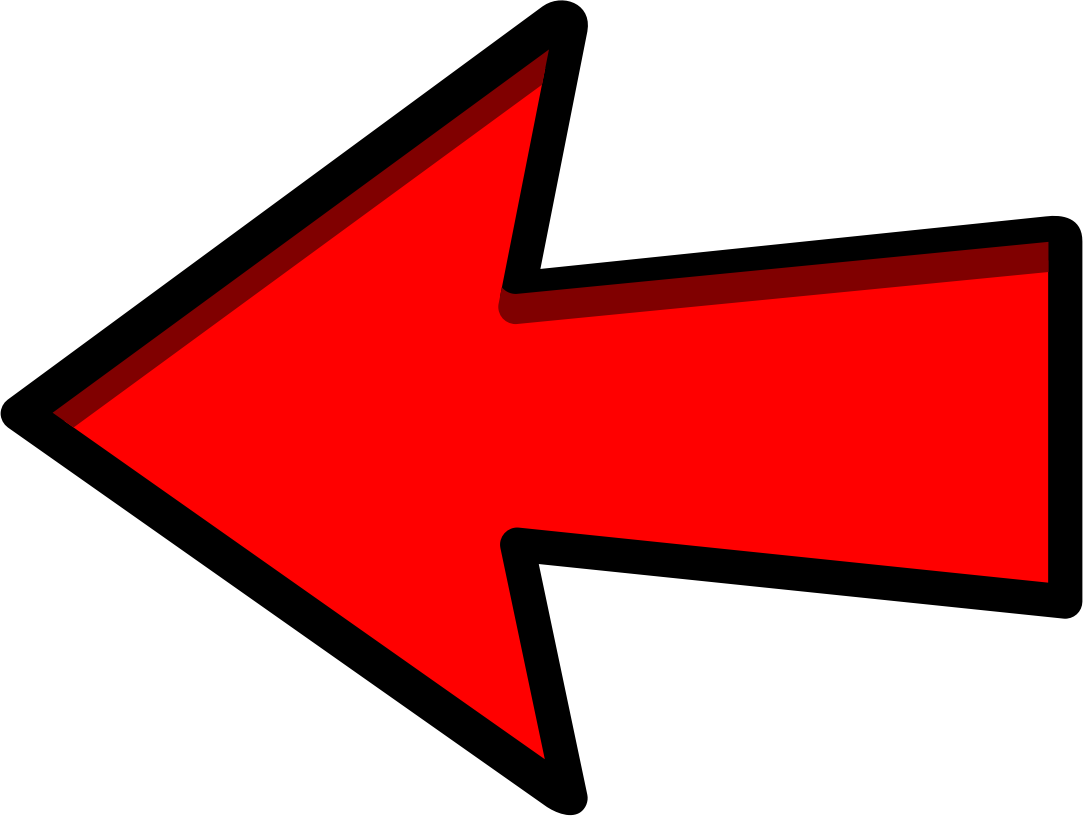 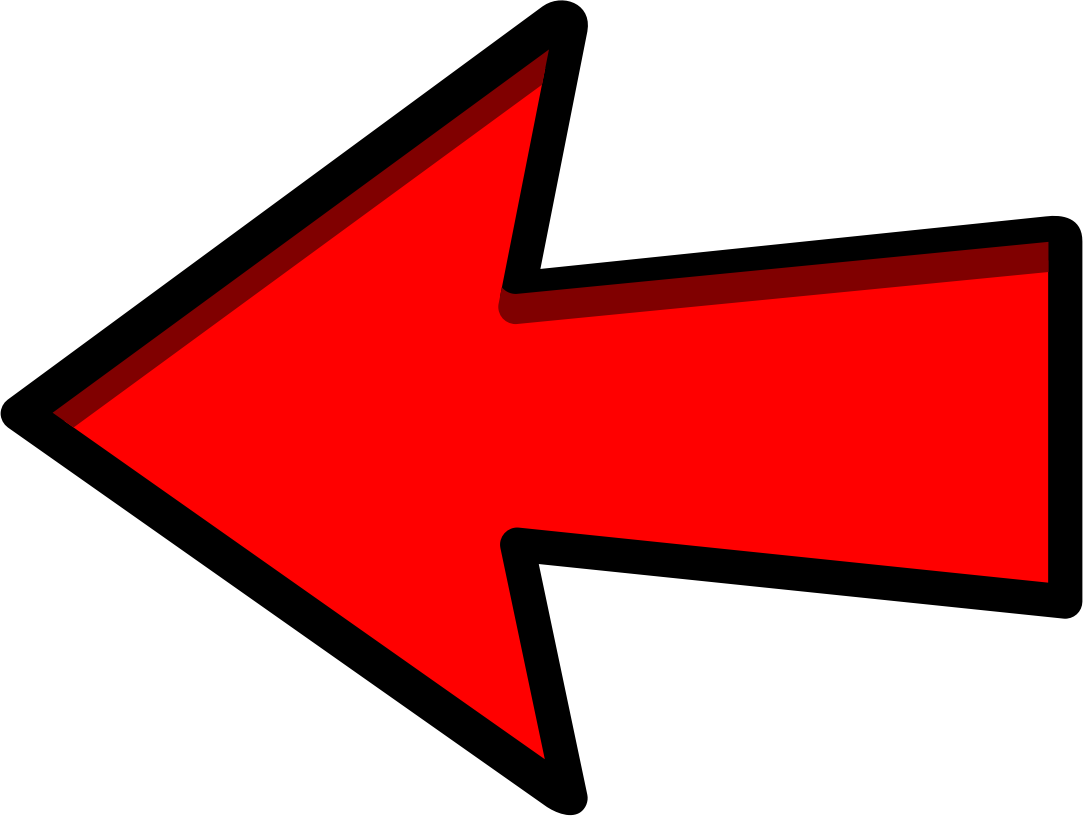 The Living World
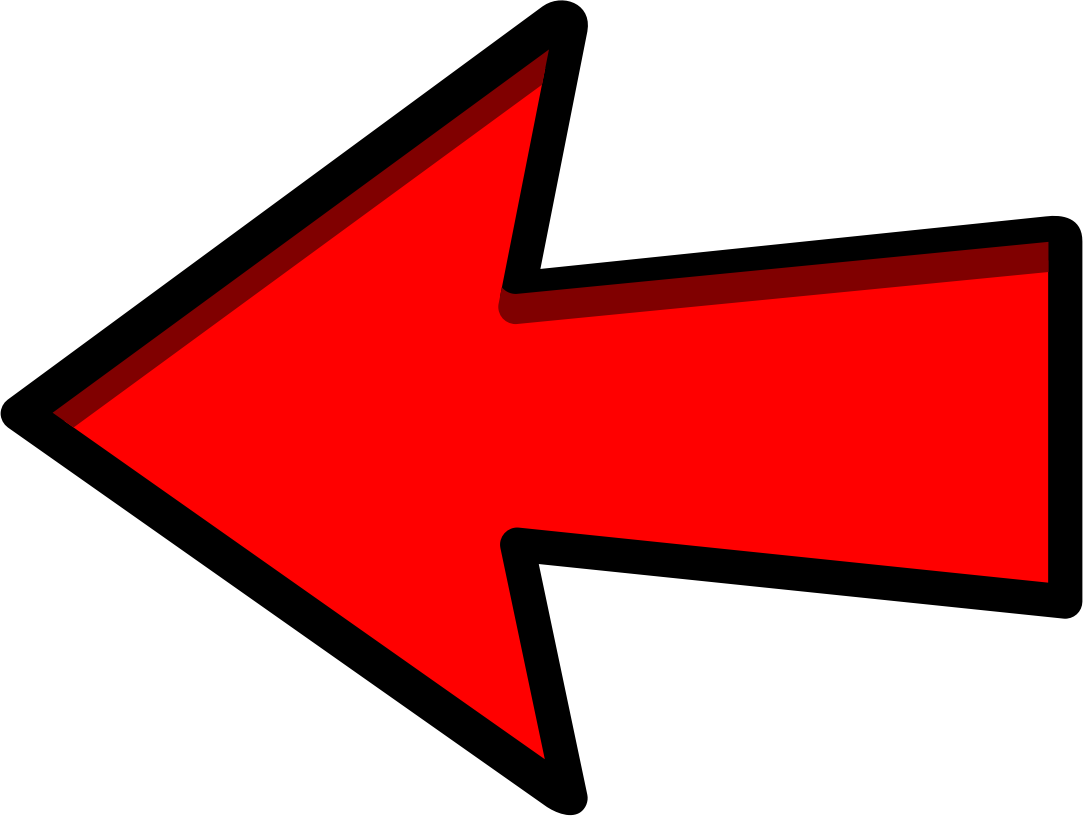 How can we manage the impacts of coastal processes?
By the end of Year 10, we expect you to have an understanding of:
The effects and responses to an earthquake in an LIC and HIC.
The impacts of tropical storms on people and the environment.
The processes involved in forming coastal features
The impact of erosion on coastal areas and how this is managed
The processes involved in forming river features
The impact of erosion on river and how this is managed
How to draw conclusions from human and physical fieldwork.
What is the long and cross profile of a river?
What is the impact of river flooding and how is it managed?
How are river features formed by deposition?
What are Cold Environments?
Human: economic impacts of tourism in South Shields
What is the living world?
How are humans impacted by coastal processes?
UK Physical Landscapes Coasts
How are coastal features formed by transportation and deposition?
How are coastal features formed by erosion?
How do waves effect the coastline?
Y9 Geography
Tropical Rainforests
Cold Environments
Living in NEEs
Living in the UK
World Development
How can we reduce the effects of tropical storms?
What are tropical storms and how do they form?
How do we reduce the risks caused by earthquakes?
What are the effects and responses to an earthquake in a HIC?
How can climate change be managed?
Why do volcanoes and earthquakes happen?
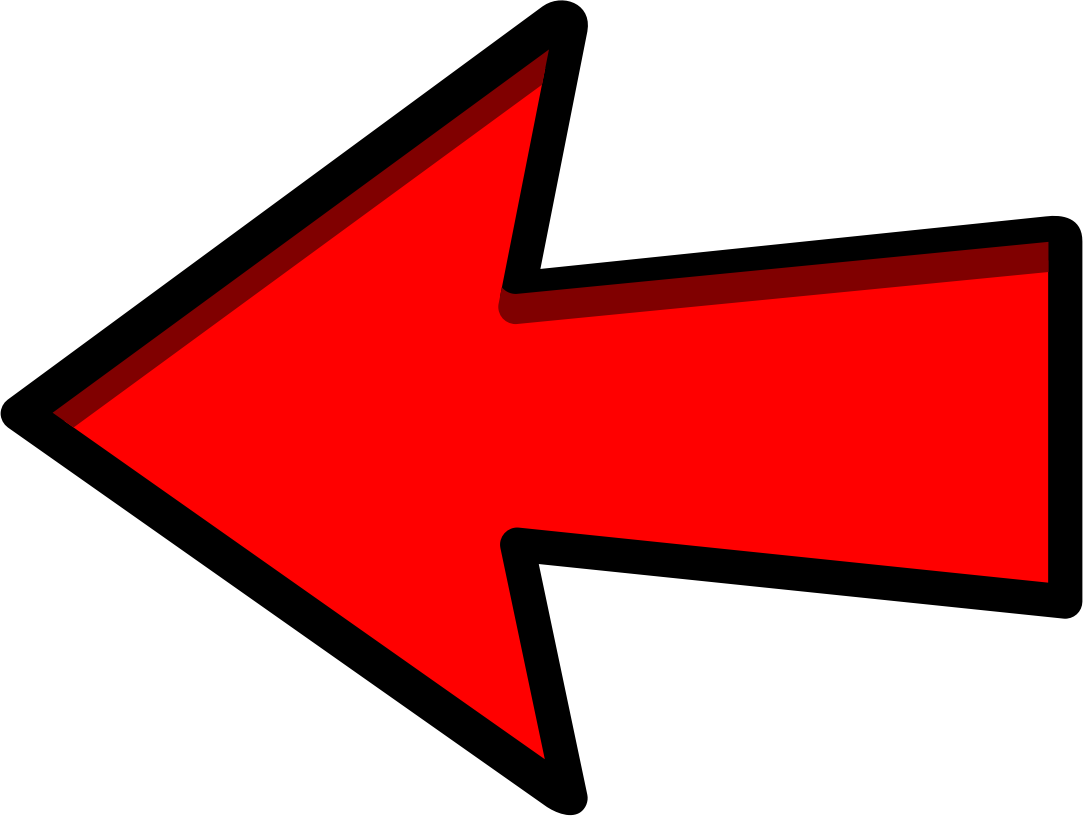 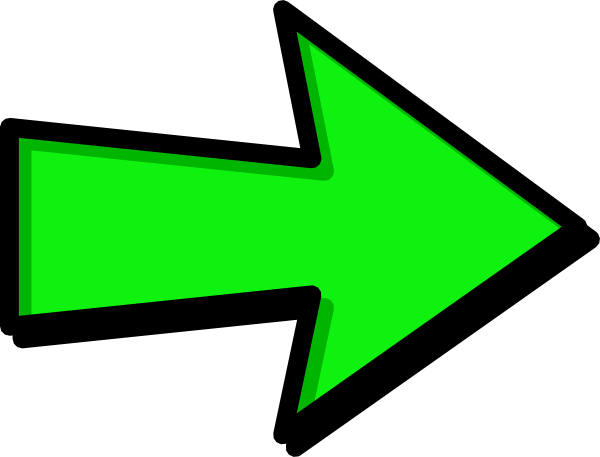 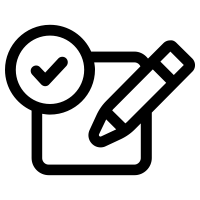 What  are the weathering, erosion, transportation and mass movement processes effecting the coast?
Assessments
You will be assessed on the following topics in geography this year:
YEAR
The Challenge of Natural Hazards
Climate Change
The Challenge of Natural Hazards
Weather Hazards
The Challenge of Natural Hazards
Tectonic Hazards
10
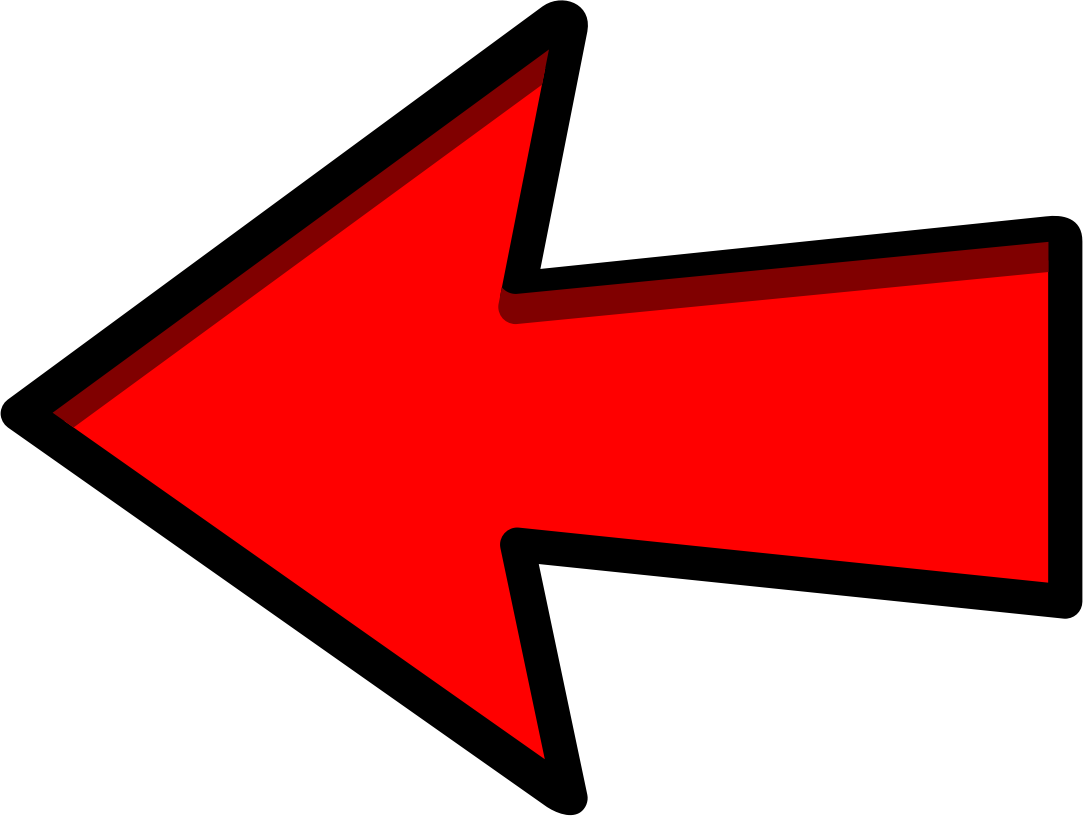 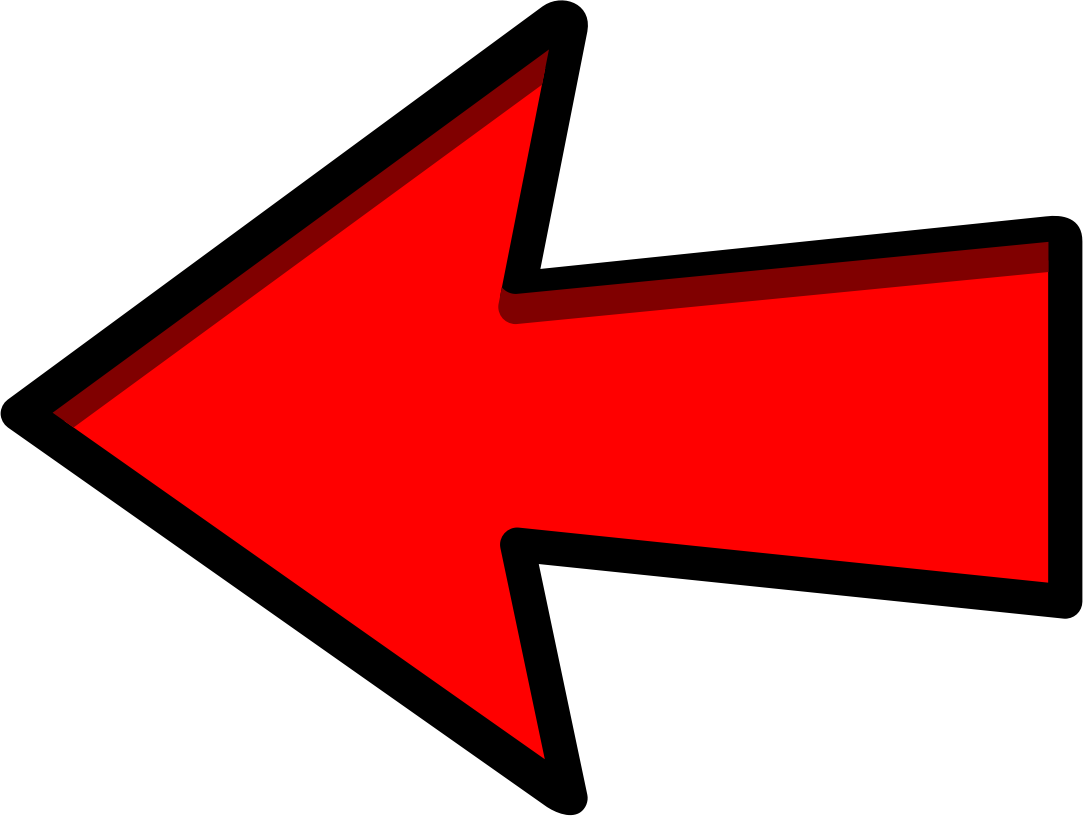 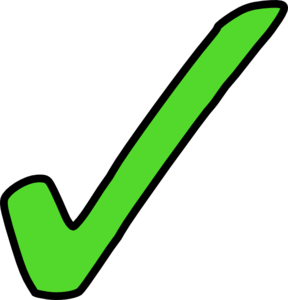 What are the human and natural causes of climate change?
What is an example of extreme weather in the UK?
What are the effects and responses to a tropical storm?
Why do people live near tectonic hazards?
What are the effects and responses to an earthquake in an LIC?
What are natural hazards?
Overview of the GCSE Course
Paper 1: Living with the physical environment (35%)
Section A: The challenge of natural hazards
Section B: The living world
Section C: Coastal landscapes in the UK
Paper 2: Challenges in the human environment (35%)
Section A: Urban issues and challenges
Section B: The changing economic world
Section C: The challenge of resource management
Paper 3: Geographical applications (30%)
Section A: Issue evaluation
Section B: Fieldwork
Assessment Objectives
AO1
Knowledge
Knowledge of locations, places, processes, environments and different scales.
15%
AO2
Understanding Of concepts and how they are used in relation to places, environments and processes.
25%
AO3
Application
Interpret, analyse and evaluate geographical information and issues to make judgements.
35%
AO4
Skills
Select, adapt and use a variety of skills to investigate questions and communicate findings.
25%
‘ Geography is the subject which holds the key to our future. ’  MICHAEL PALIN
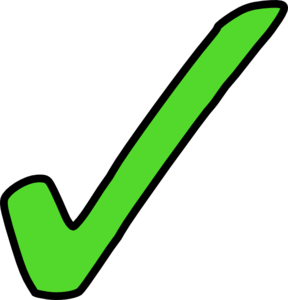 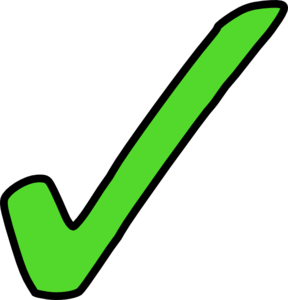 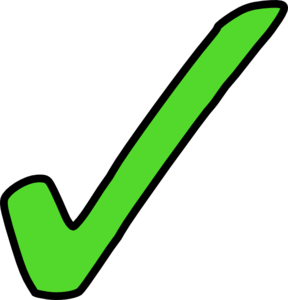 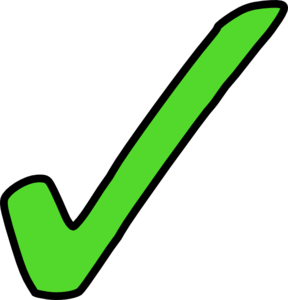 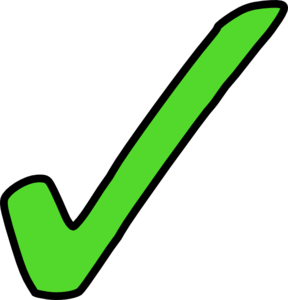 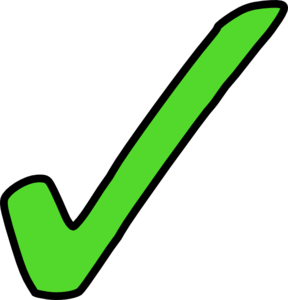 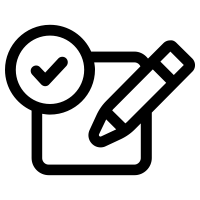 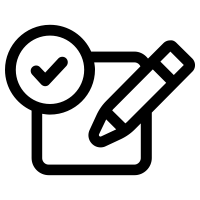 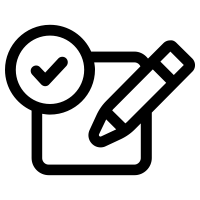 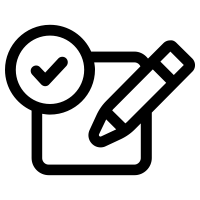 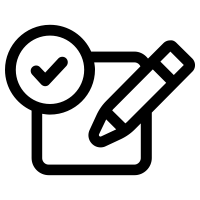 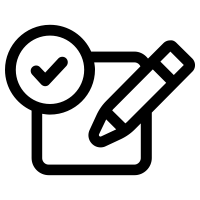 Assessment 1
Assessment 2
Assessment 4
Assessment 5
Assessment 6
Assessment 3